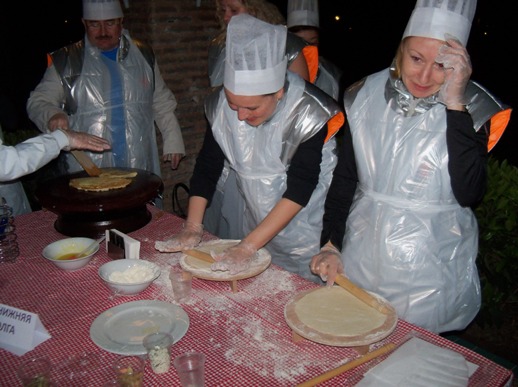 GOZLEME (PANCAKE) WORKSHOP MOTIVATION ACTIVITY2015
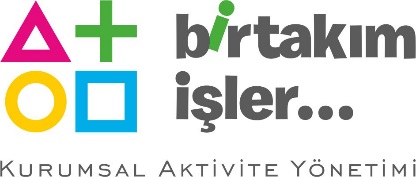 GOZLEME WORKSHOP
[BENEFITS]
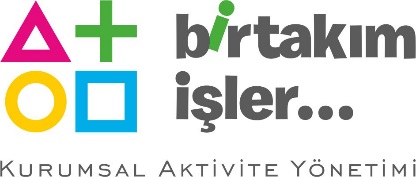 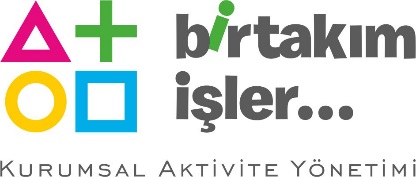 GOZLEME WORKSHOP
[STAGES OF “GOZLEME WORKSHOP”]
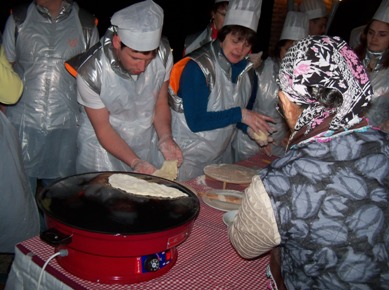 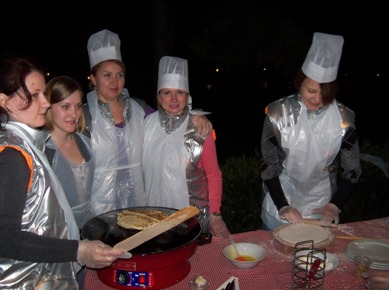 TEAMS
INFORMING
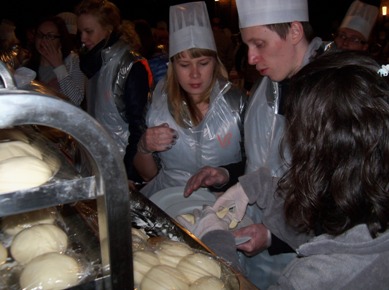 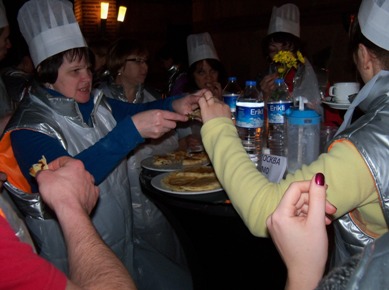 PREPARATION
EATING THE GOZLEMES
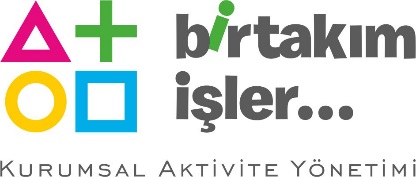 GOZLEME WORKSHOP
[GETTING ACQUAINTED AND FORMING TEAMS]
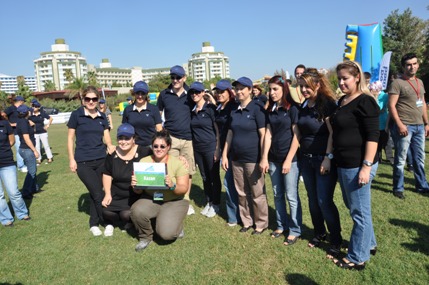 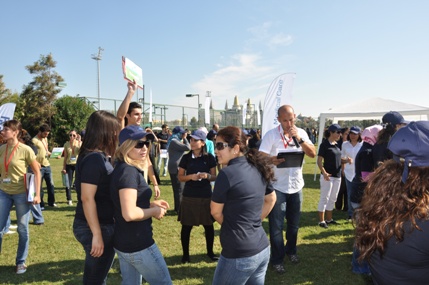 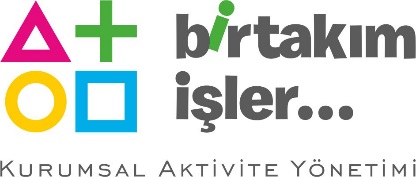 GOZLEME WORKSHOP
[CHOOSING THE INGREDIENTS]
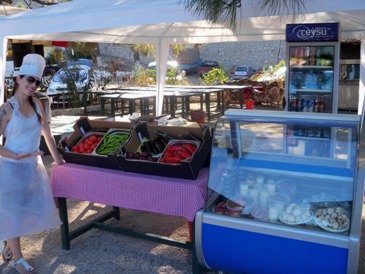 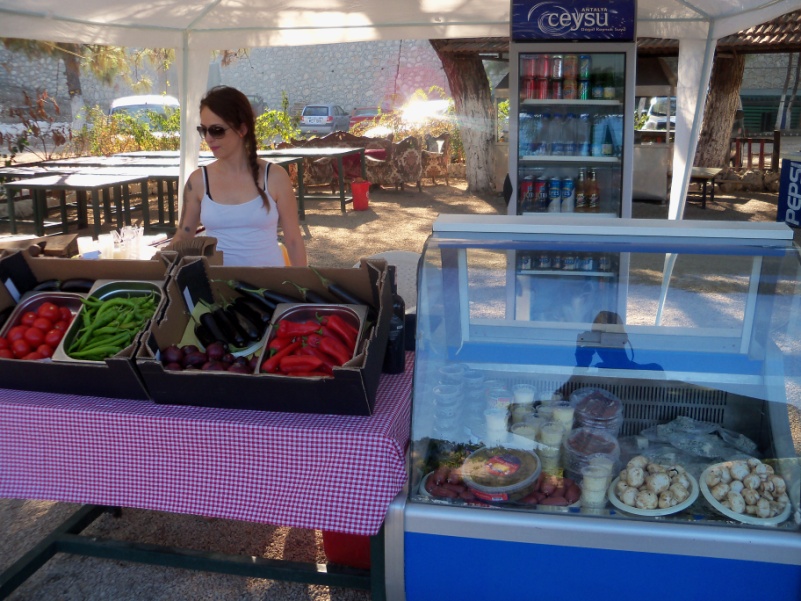 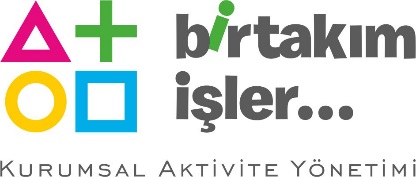 GOZLEME WORKSHOP
[COOKING]
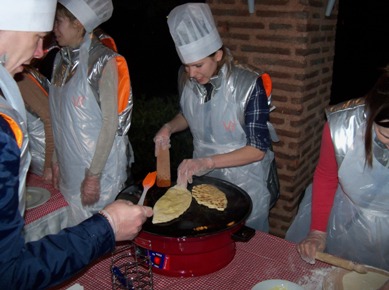 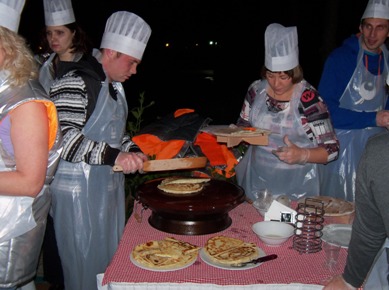 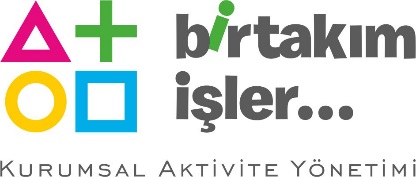 GOZLEME WORKSHOP
[FINALE]
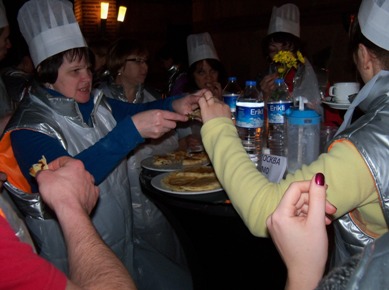 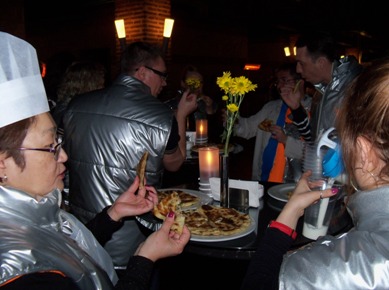 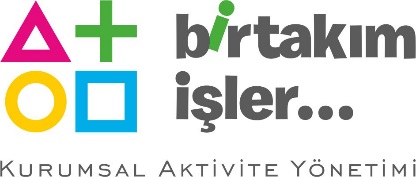 GOZLEME WORKSHOP
[GOZLEME SET UP]
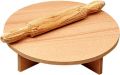 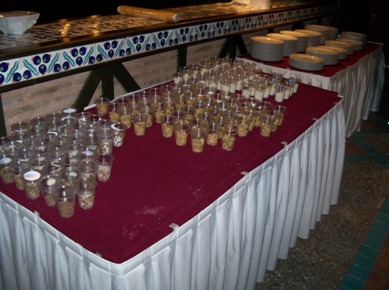 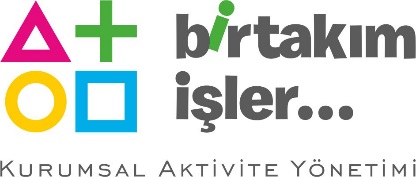 GOZLEME WORKSHOP
[PREPARATION AND SET-UP]
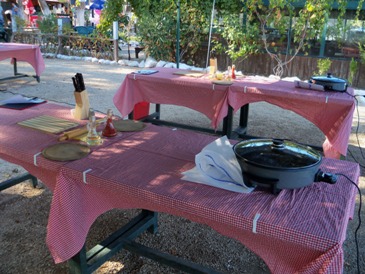 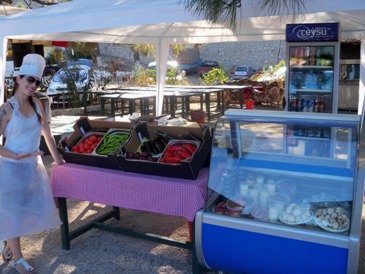 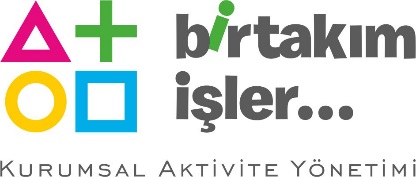 GOZLEME WORKSHOP
[EXECUTIVE TEAM]
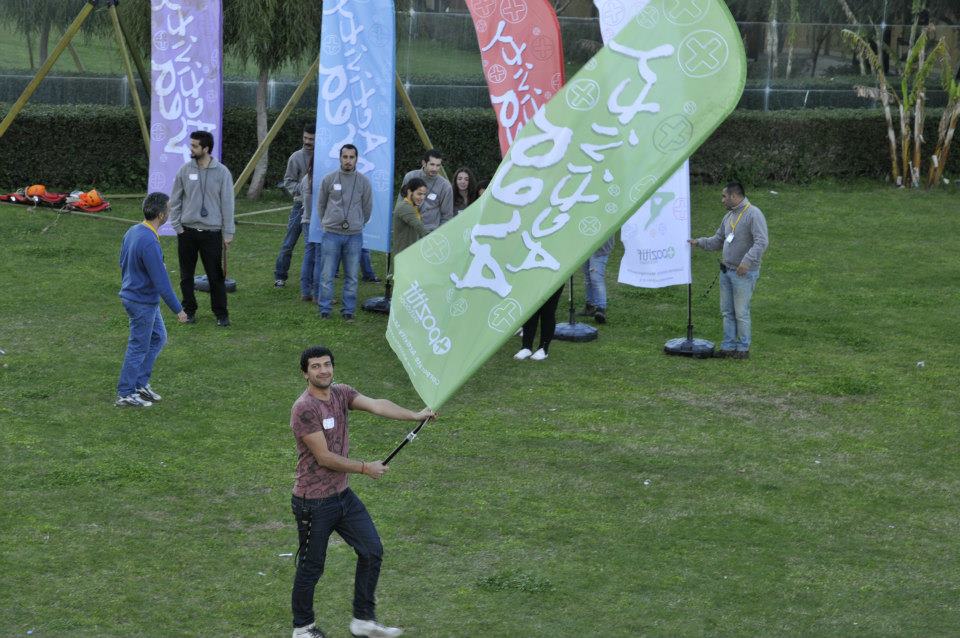 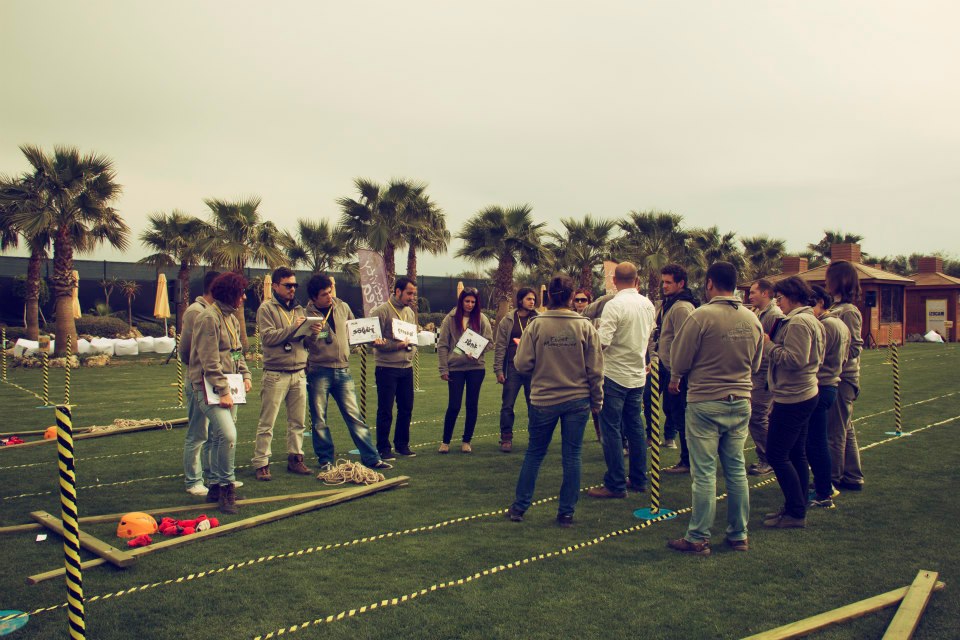 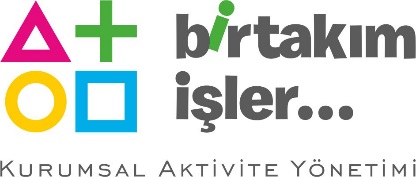 GOZLEME WORKSHOP
[TIME TABLE]
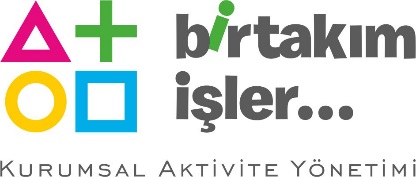 GOZLEME WORKSHOP
[COSTING]
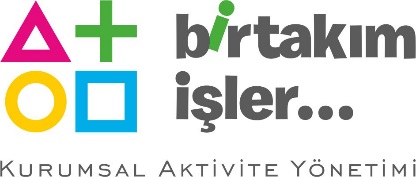 GOZLEME WORKSHOP
[GRATITUDE]
THANKS A LOT
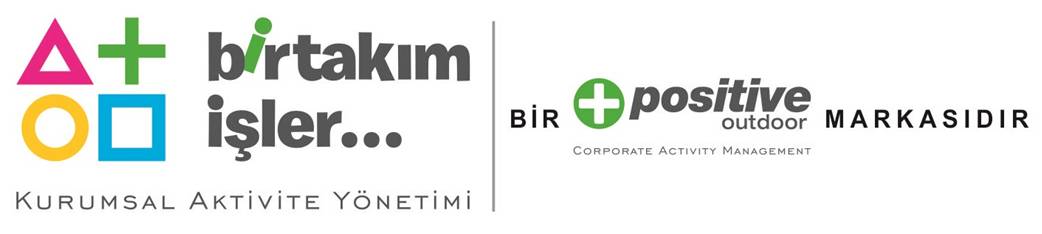 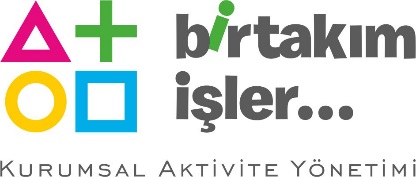 GOZLEME WORKSHOP